«Уметь готовить – это здорово»
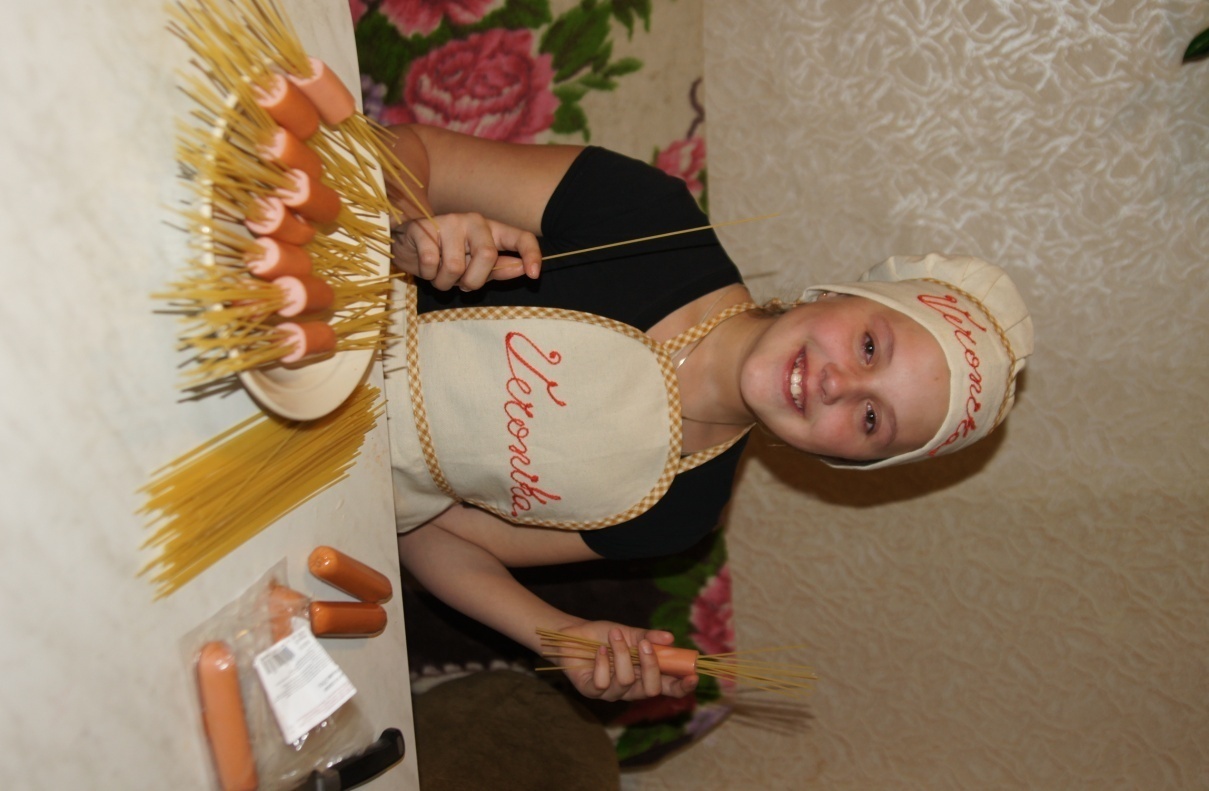 Исследовательско-творческий проект Меньшовой Вероники – ученицы 4 «А» класса МОУ «Дашковская средняя общеобразовательная школа»
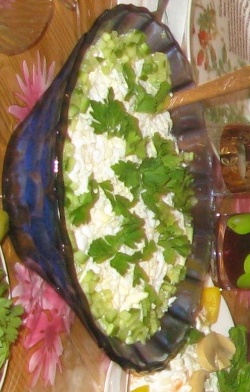 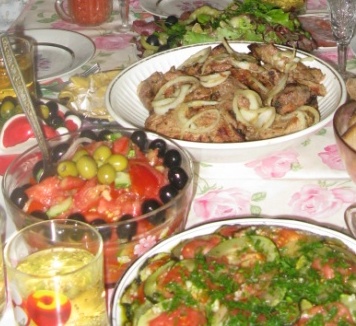 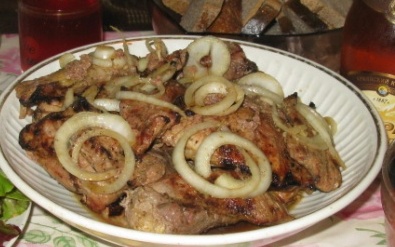 Выше всех поучений и правил, как правильно жить,
 Две основы достоинства я предпочел утвердить:
 Лучше вовсе не есть ничего, чем есть, что попало;
 Лучше быть в одиночестве, чем с кем попало дружить.
Омар Хайям
Цель проекта: рассказать о своем увлечении -  готовке блюд
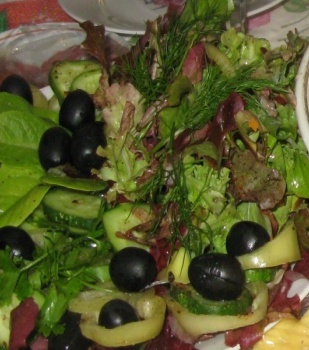 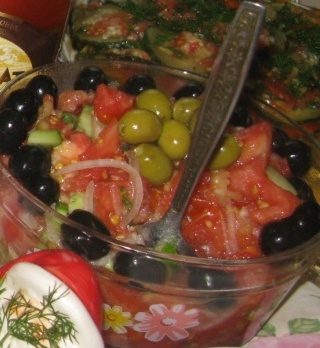 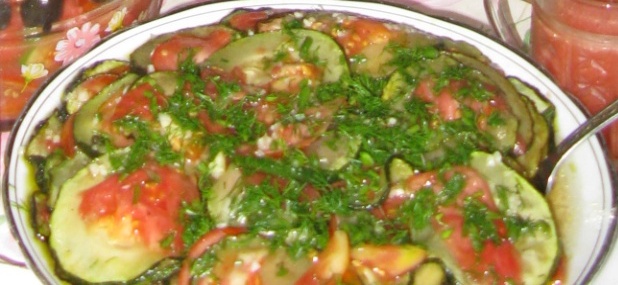 Задачи: 
 узнать об истории кулинарии;
 зачем нужно уметь готовить;
 научиться готовить отдельные блюда;
 поделиться рецептами с друзьями;
  поучаствовать в конкурсах, связанных с приготовлением пищи.
Гипотеза
Приготовление  еды доставляет  удовольствие?
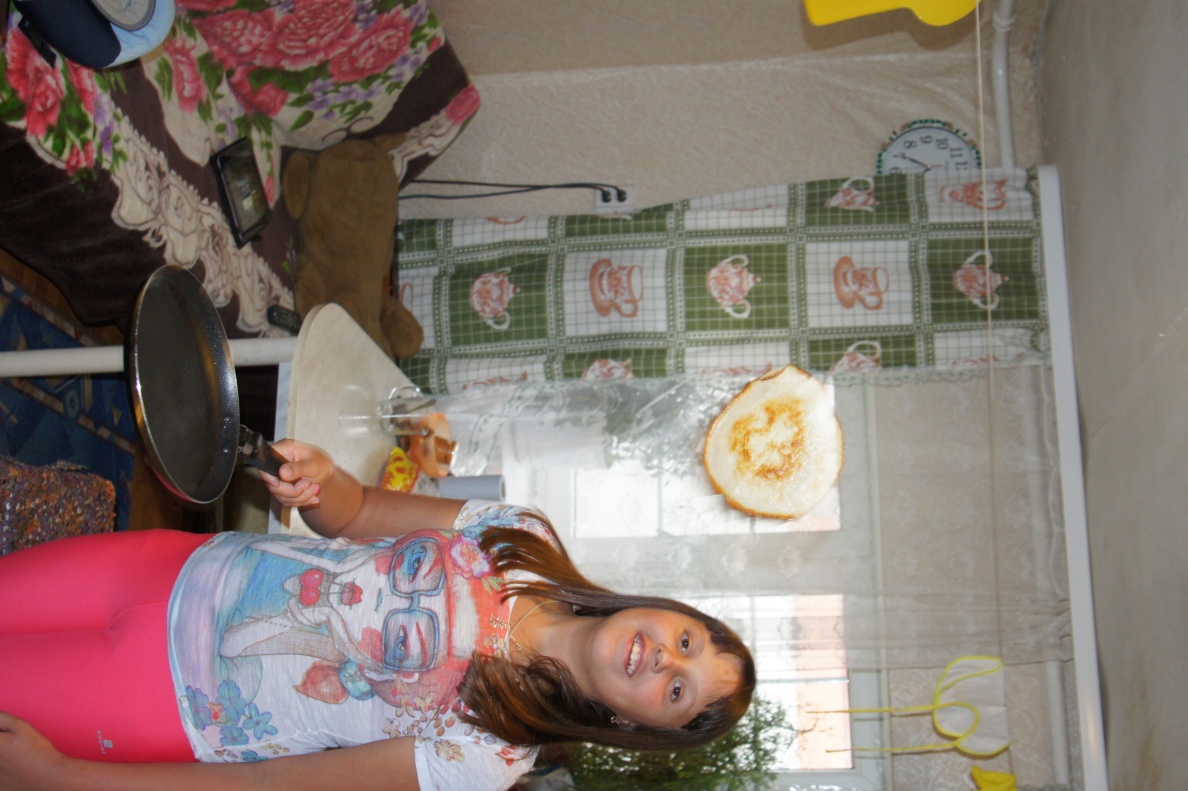 Почему нужно уметь готовить?
поесть самой;
накормить  членов семьи;
угостить  друзей;
усовершенствовать известные рецепты;
придумать рецепт вкусного блюда;
получать удовольствие от приготовленной еды.
Кулинария – древнее искусство
Кулинария (от лат. слова culina «кухня») это область человеческой деятельности, которая связана с приготовлением пищи. 
Впервые кулинарная книга появилась еще в V веке до нашей эры в греческих колониях, расположенных на острове Сицилия. Большинство исследователей так или иначе сходятся на том, что сборники рецептов были написаны раньше, чем Библия. Первая кулинарная книга в США появилась в 1742 году.
В России первое такое издание под названием «Русская повария» появилось в 1816 году. До этого печатались только переводы. 
(http://otvet.mail.ru/question/23182139 )
Награда за участие в конкурсе
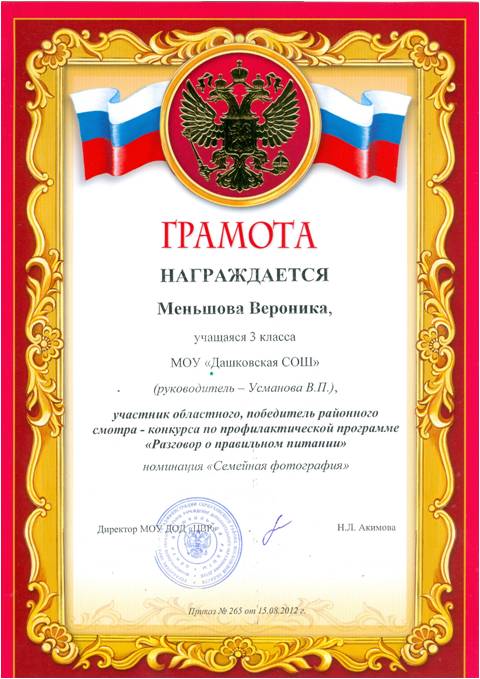 В 2012 году я участвовала в конкурсе фотографий в рамках профилактической программы «Разговор о правильном питании». На конкурс я отправляла фотографию «Мое любимое блюдо – пельмени». Я  — победитель районного конкурса и  участник областного. (Приказ 3 265 от 15.08.2013 г.)
Участие в конкурсе 
«Разговор о правильном питании» 
в 2013 году
«Весёлые спагетти»
РЕЦЕПТ ПРИГОТОВЛЕНИЯ БЛЮДА
Ингредиенты для блюда
4 сосиски
Спагетти – 40 г
Соль 
Рецепт приготовления:
Разрезать каждую сосиску на 3- 4 части.
Воткнуть в отдельные кусочки спагетти. Спагетти не ломать.
Довести воду (1, 5 л) до кипения, посолить.
Бросить в кипящую воду спагетти с сосисками и отварить до готовности.
Выложить спагетти с сосисками на тарелки, смазать сливочным маслом, посыпать укропом и зеленым луком.
«Веселые спагетти» готовы! 
Всем приятного аппетита. 
Порция рассчитана на 2 человека.
Традиционное русское блюдо
Ингредиенты для блинов – мука, яйца, молоко или кефир, растительное масло. Муку берем из овса, гречки, риса,  получаем витамины группы В и  минералы – железо, магний, цинк, медь. Яйца – источник белка, лецитина, и витаминов: В12, В5, А, Е, Д.   
В молоке много кальция. Растительное масло богато полиненасыщенными жирными кислотами, витамином Е.  
А теперь прибавьте сюда: любовь и хорошее настроение  приготовления.  Вот как полезны блины домашнего приготовления!
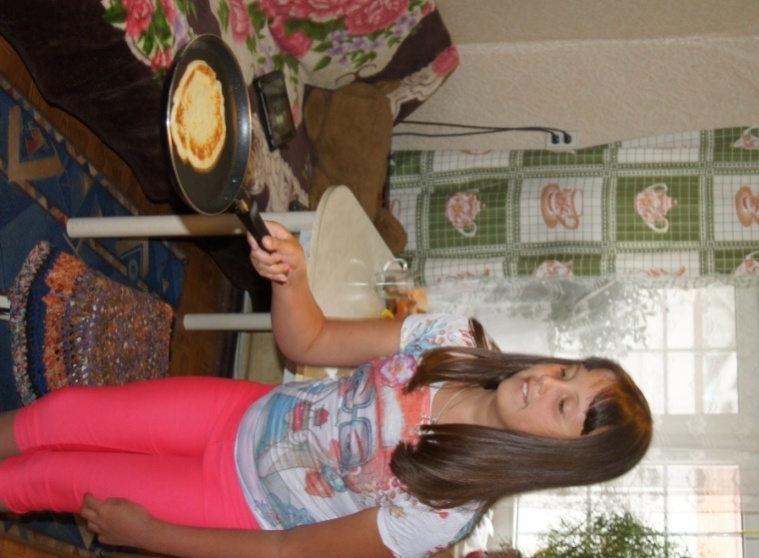 Фрукты- источник витаминов
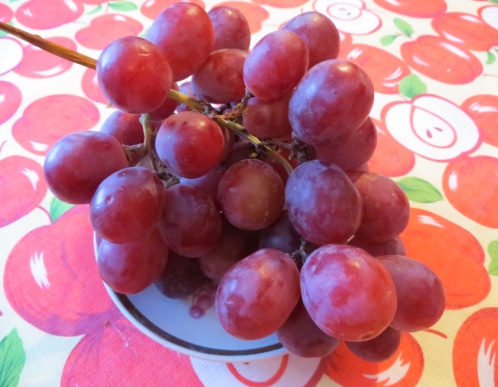 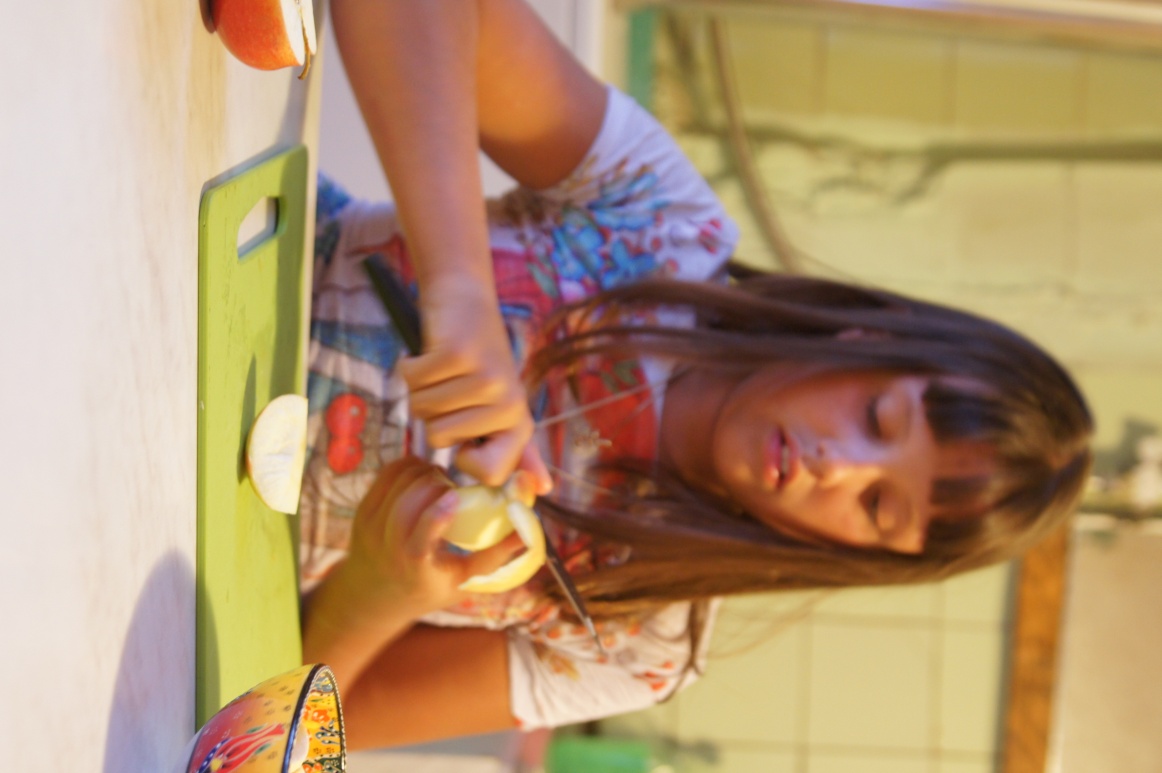 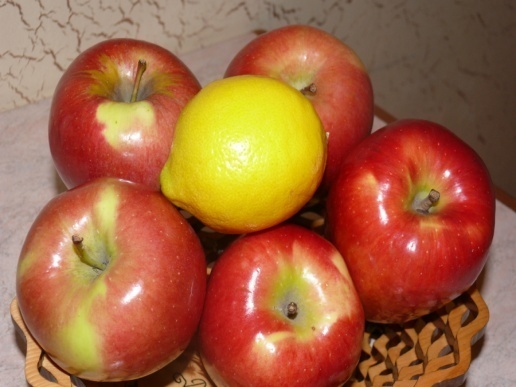 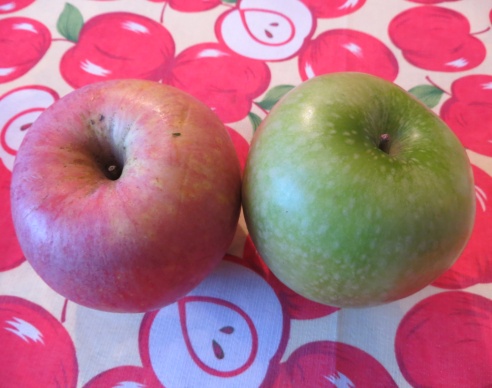 На  десерт  готовим  фруктовый салат
Фруктовый салат «Витаминка». 
Моем фрукты: яблоки, бананы, мандарины.  Очищаем от кожуры и разрезаем на небольшие кусочки. Кладем фрукты в салатник, перемешиваем. Поливаем взбитыми сливками или взбитым мороженым с молоком .
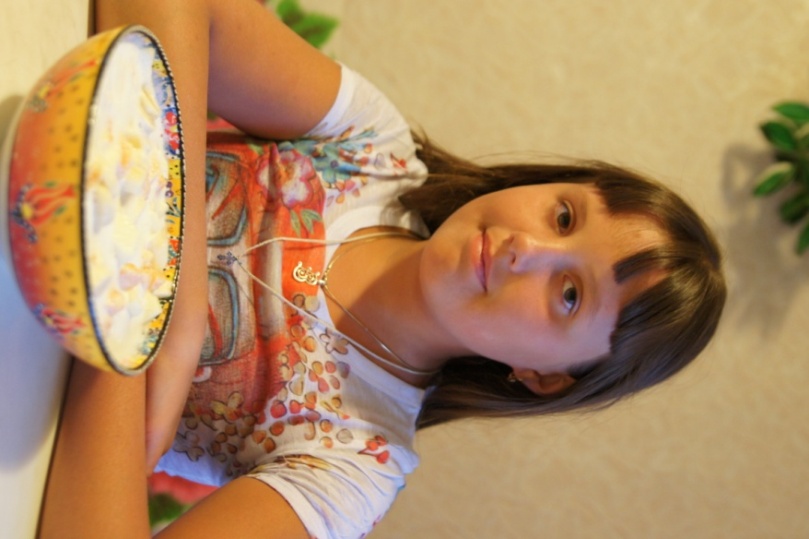 Ресурсы Интернета
Роль кулинарии в нашей жизни
http://povar.by/rol-kulinarii-v-nashej-zhizni/ 
http://otvet.mail.ru/question/23182139
http://tvoezdorovie21vek.ru/pravilnoe-pitanie/chem-poleznyi-blinyi  Чем полезны блины?